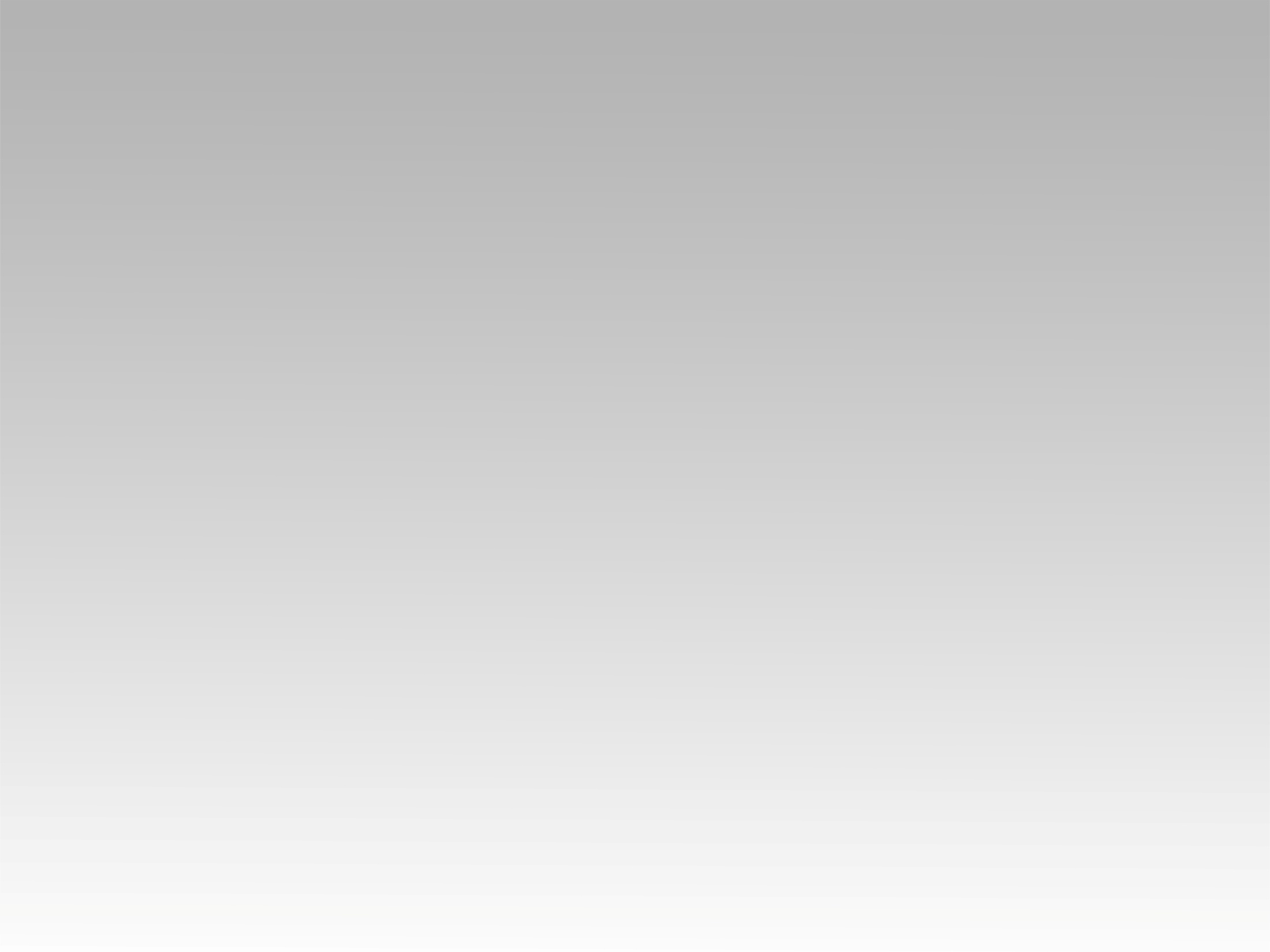 تـرنيــمة
اللي  بتمناه
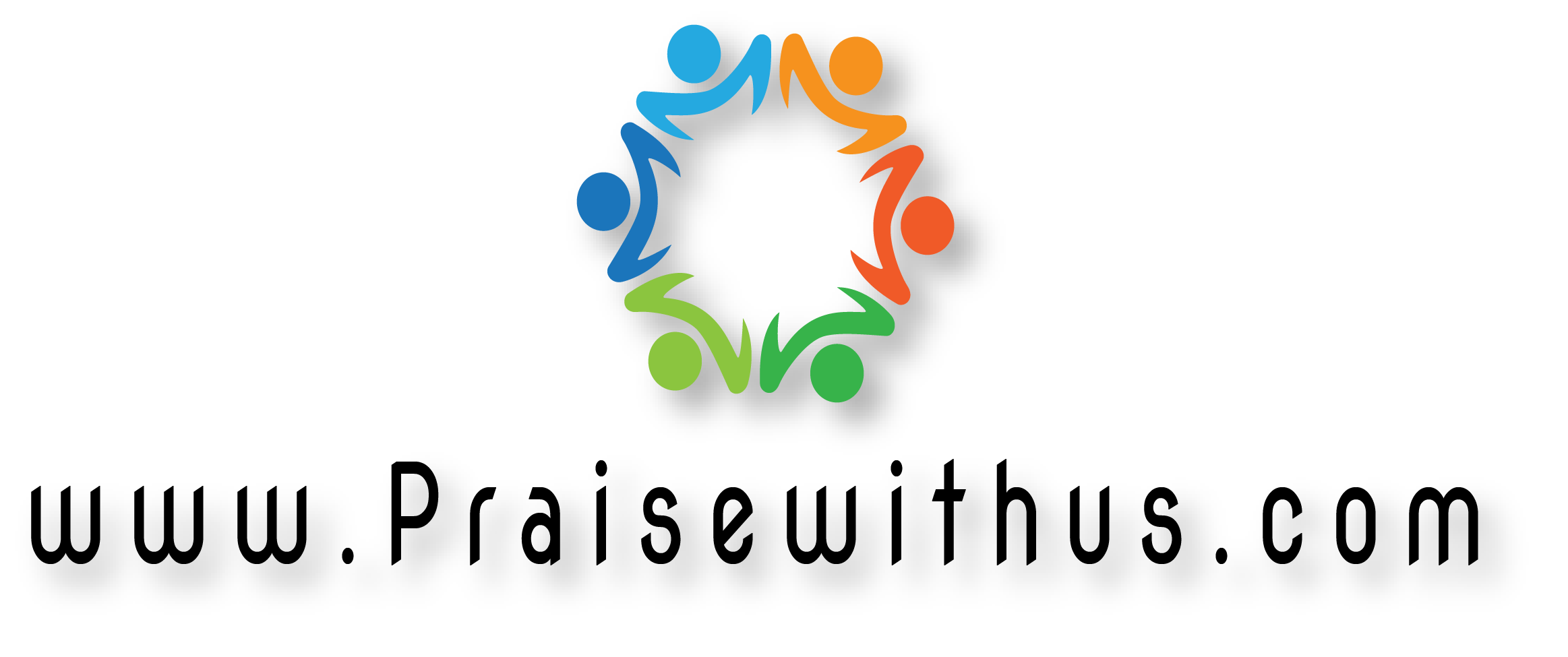 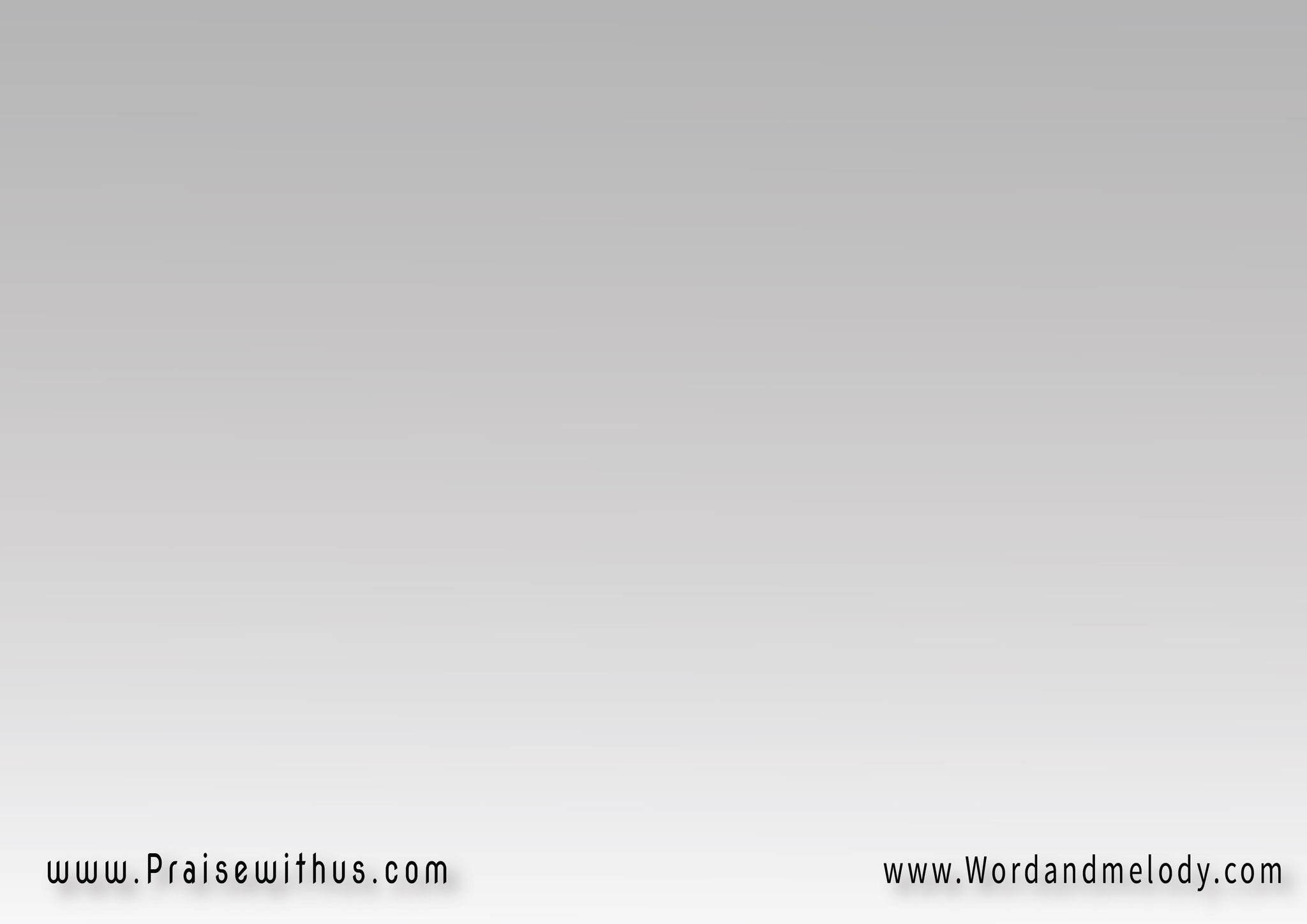 القرار:
(اللي بتمناه 
وأنا عايش في الدنيا
إني اشوفك يا ربي 
جنبي كل ثانيه)2
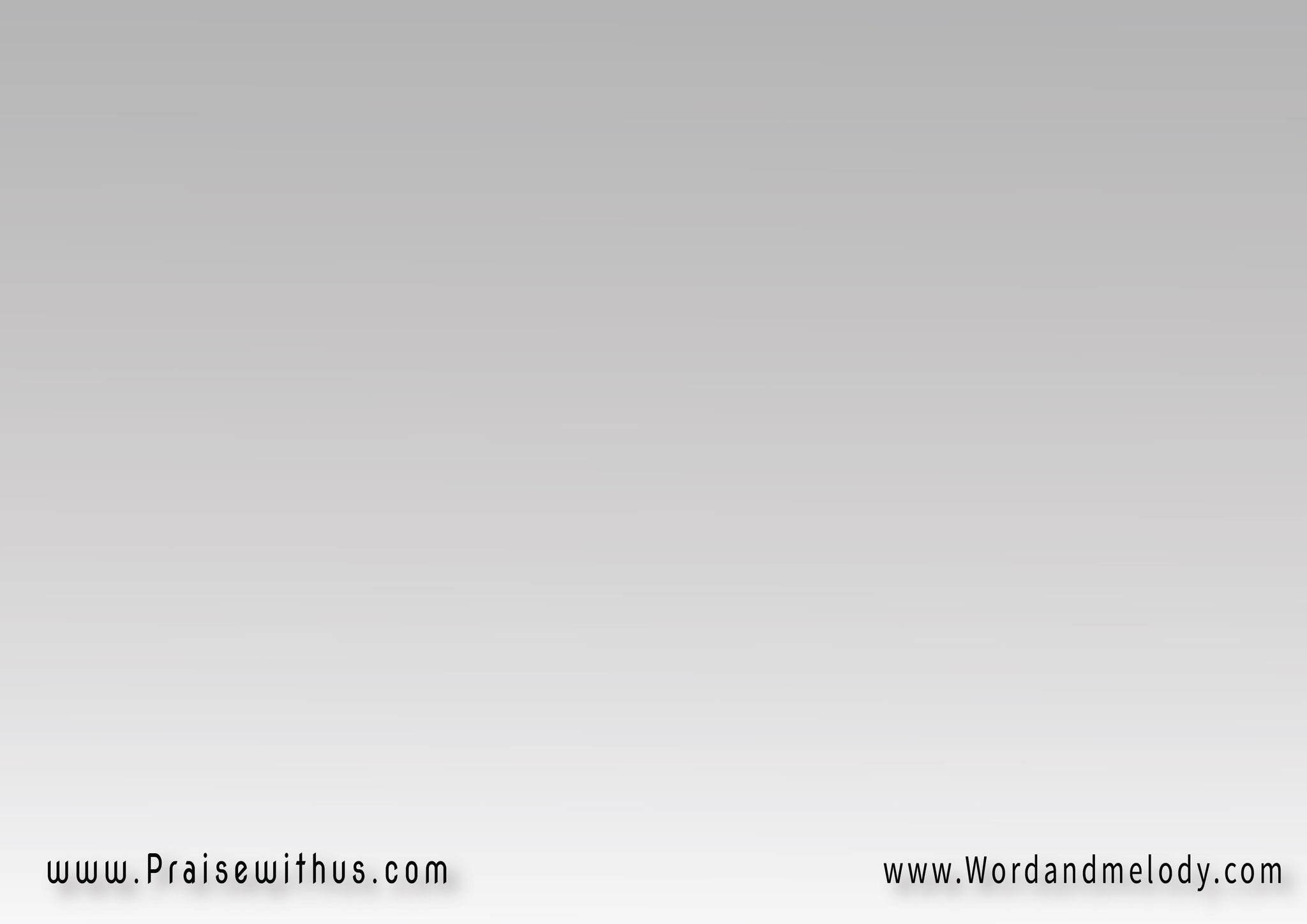 1- 
وحتى في وسط الضيق
بتنورلي الطريق
وأعرف إنك دايمًا جمبي
وده بيكفيني
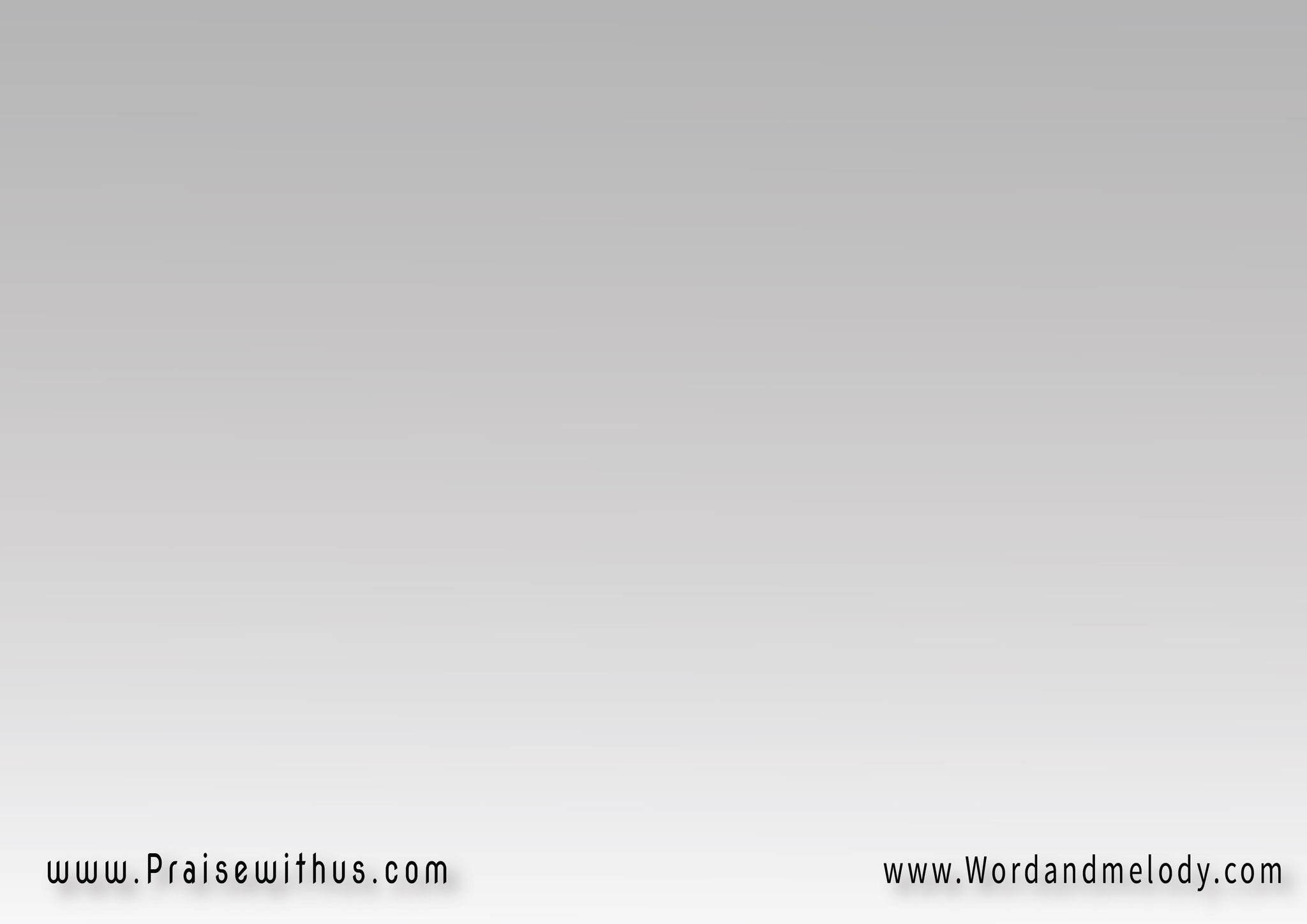 القرار:
(اللي بتمناه 
وأنا عايش في الدنيا
إني اشوفك يا ربي 
جنبي كل ثانيه)2
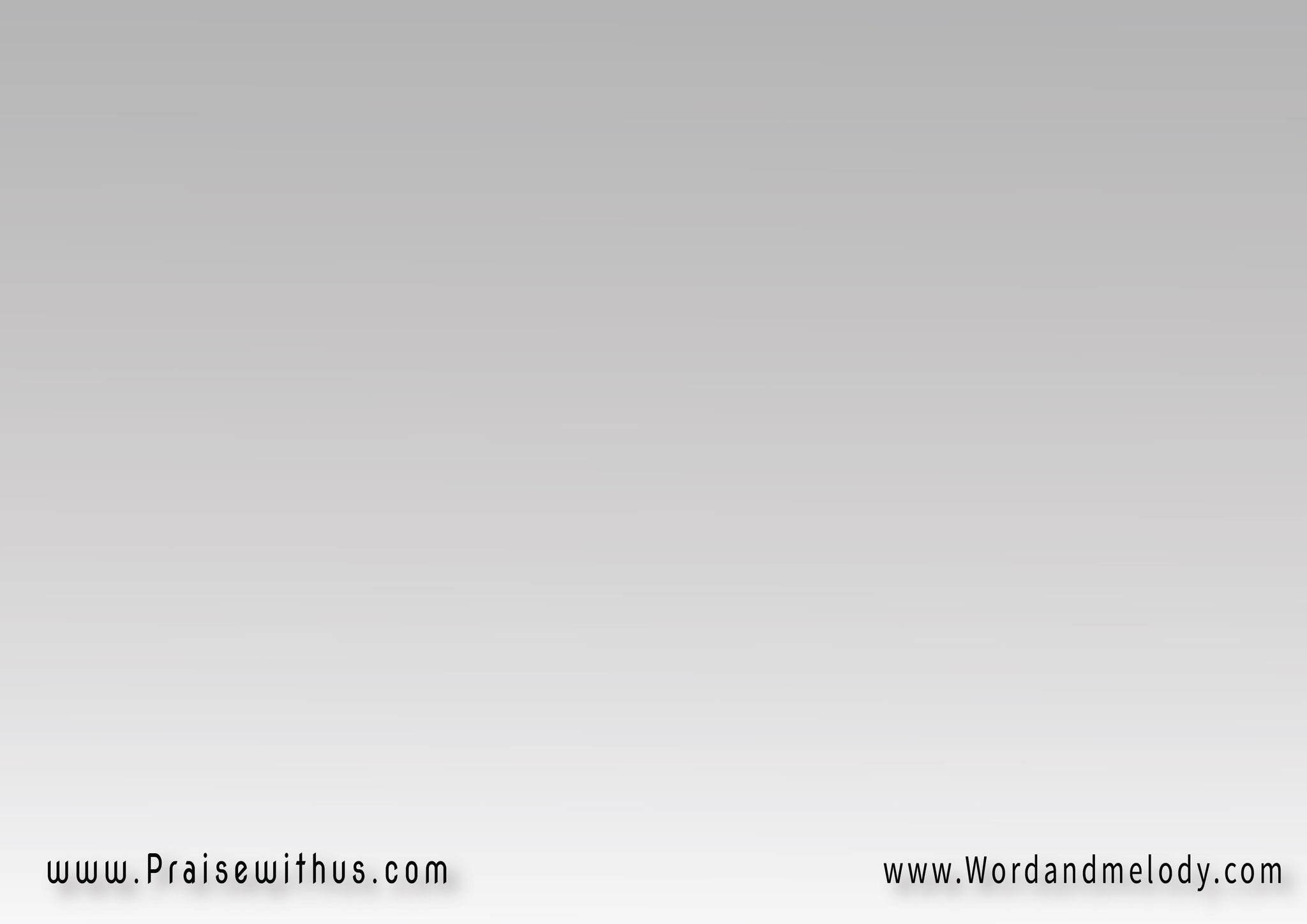 2- 
ولمسه ايديك ليا
بتهون كل ما فيَّ
وأشهد لكل الناس
إنك ساكن فيَّ
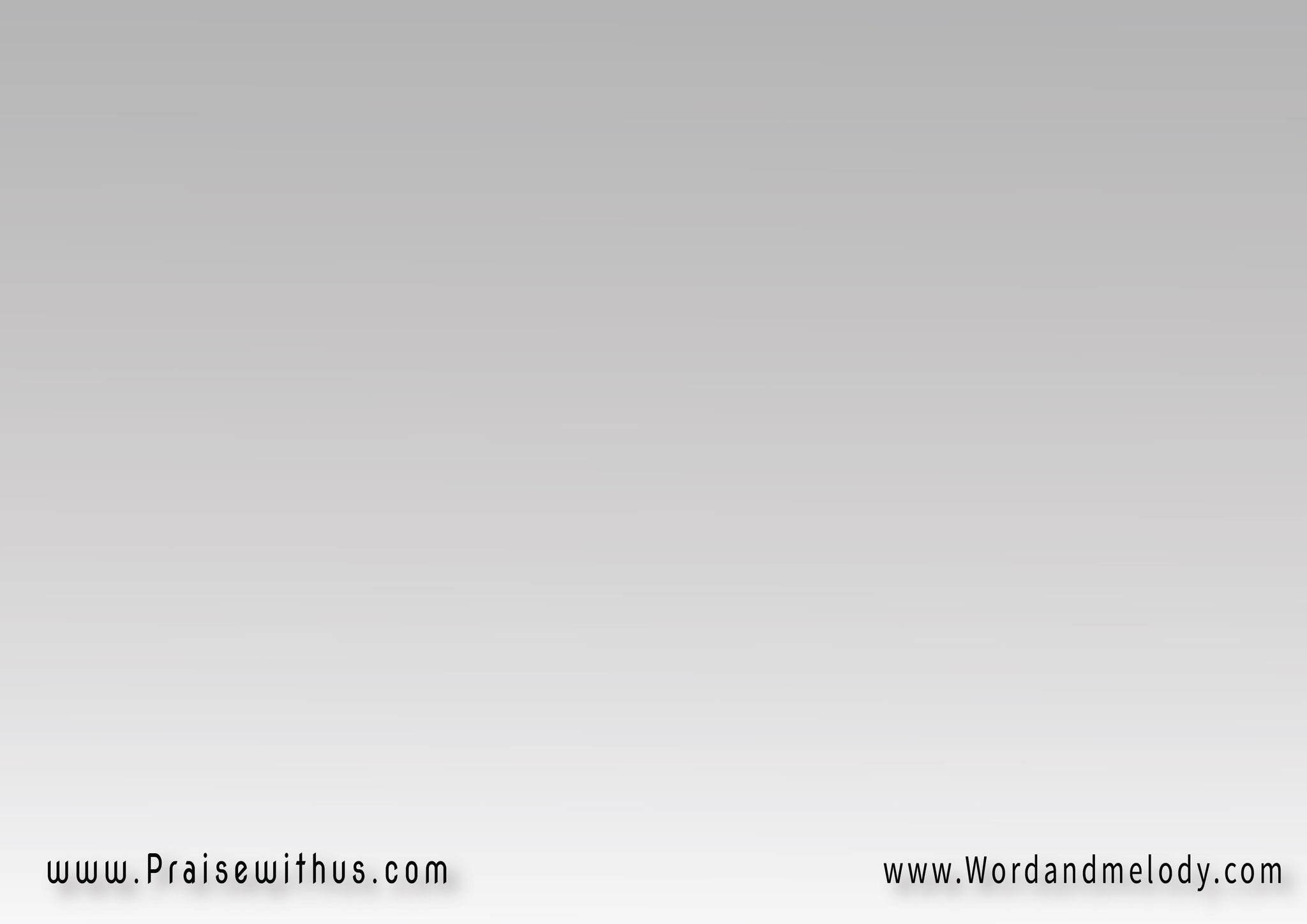 القرار:
(اللي بتمناه 
وأنا عايش في الدنيا
إني اشوفك يا ربي 
جنبي كل ثانيه)2
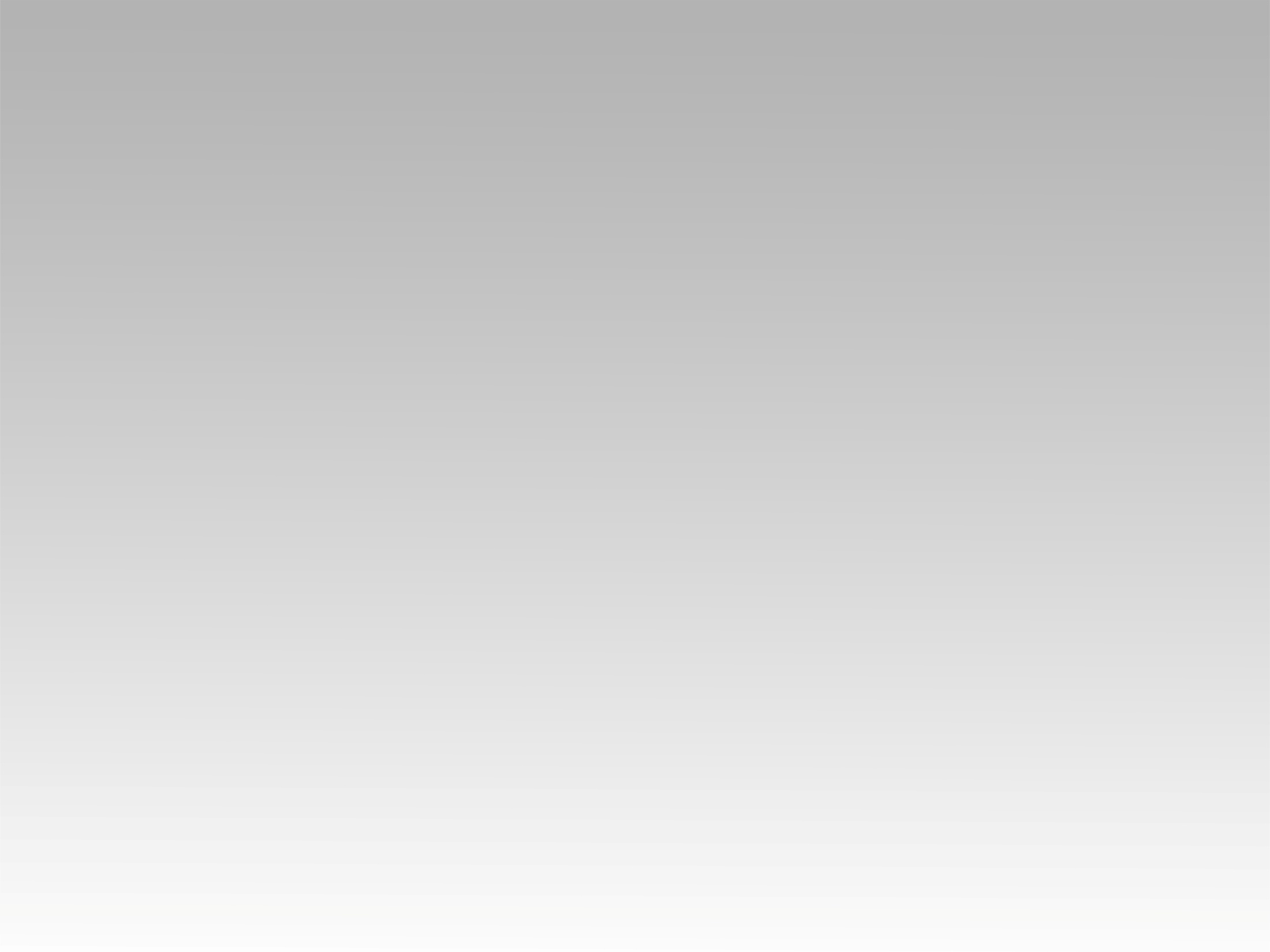 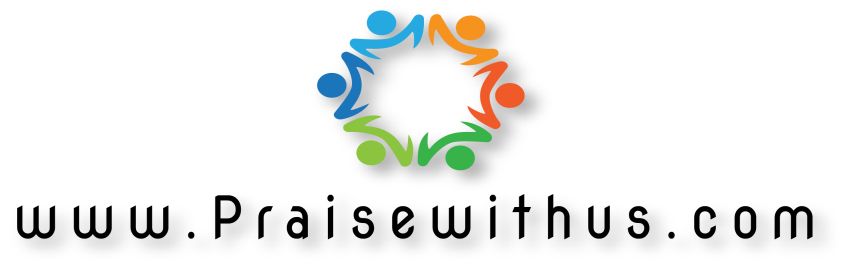